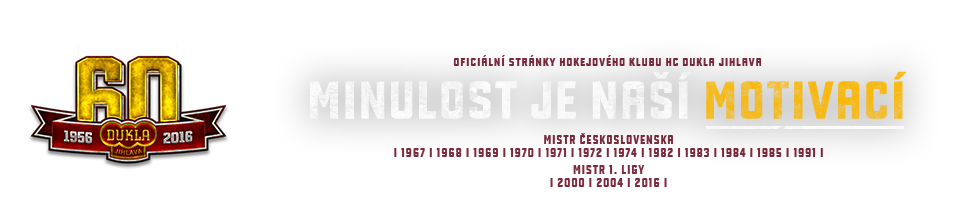 Turnaj o pohár Hejtmana Kraje Vysočina

Propozice:Termín:		22. 12. – 23. 12. 2016Pořadatel:	HC Dukla JihlavaHlavní pořadatel: 	Patrik Bakus        00420 731 183 922	bakuspatrik@seznam.cz
Jan Tesář		00420 724 100 073	jantesar.ji@seznam.czPravidla: hraje se podle pravidel LH, soutěžního řádu a propozic turnajeStartující: Hráči narození 2005 a mladší. Neoprávněný start hráče se trestá kontumací ve prospěch soupeře v poměru  5:0.Podmínky účasti: Vedoucí družstev pošlou týden před turnajem na e-mail: bakuspatrik@seznam.cz nebo jantesar.ji@seznam.cz seznam hráčů s čísly dresů a registračních průkazů (max 18+2).
Každé družstvo musí mít k dispozici dvě sady dresů odlišné barvy - světlé a tmavé.Volbu dresů má mužstvo uvedené v zápise jako domácí. Startovné:		5000,- Kč / tým Organizátor si vyhrazuje právo na nevratnou zálohu 3000 Kč, kterou je nutno uhradit do 13.12.2016. Doplatek, 2000 Kč se bude platit na místě.Zálohu prosíme platit na učet (19-8912080257/0100) ( jako variabilní symbol použijte přidělené číslo)
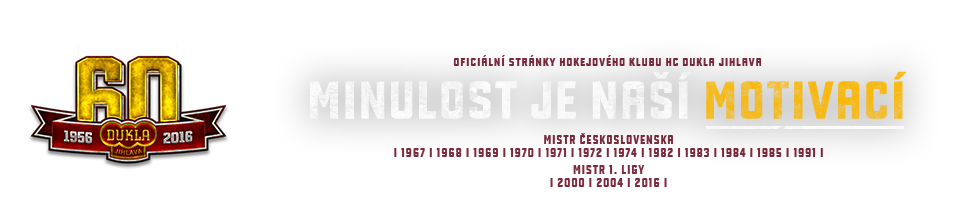 Systém turnaje:
Každý s každým 2 X 20 min čistého času dle rozpisu. Každá třetina bude bodována samostatně.
Přestávky minimální, úprava ledové plochy po každém utkání.
Rozbruslení 2 min bez kotoučů! 
Není povoleno použití oddechových časů.
O konečném pořadí v rozhoduje:A.	počet bodů (vítězství 2 body, remiza 1 bod, prohra 0 bodů)B.	při rovnosti bodů dvou mužstev: 			I.vzájemná utkání		II. brankový rozdíl ze všech utkání		III. větší počet vstřelených branek ze všech utkání
		IV. menšípočet celkových trestů v turnaji/součet TMC.	minitabulka – skóre ze vzájemných utkáníD.	los 

Tresty: 2 minuty, 5 minut + do konce utkání. Při udělení trestu do konceutkání, nesmí uvedený hráč nastoupit v dalším utkání. Protesty:Žádné protesty nejsou povoleny. Organizátoři budou posuzovat veškeré logické stížnost nebo připomínky, pokud jsou předkládány profesionálním způsobem.Hodnocení a ceny turnaje:Po ukončení každého utkání bude vyhlášen nejlepší hráč obou celků.        1.místo  		PUTOVNÍ POHÁR HEJTMANA KRAJE VYSOČINA1.-3.místo		pohár,medaile,diplom4.-6.místo		diplom
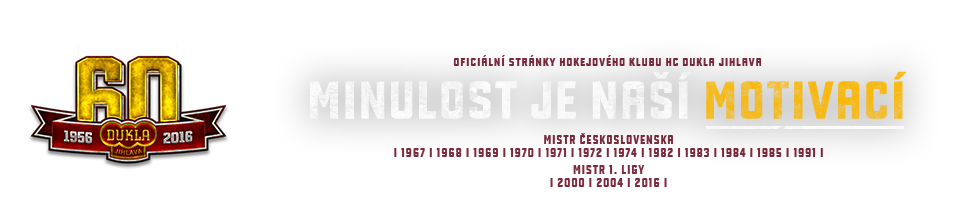 Účastníci a rozlosování turnaje:

HC Dukla Jihlava
PSG Zlín
SHKM Hodonín
HC Karlovy Vary
HC Slavia Praha
HC Kobra Praha


Rozlosování turnaje: